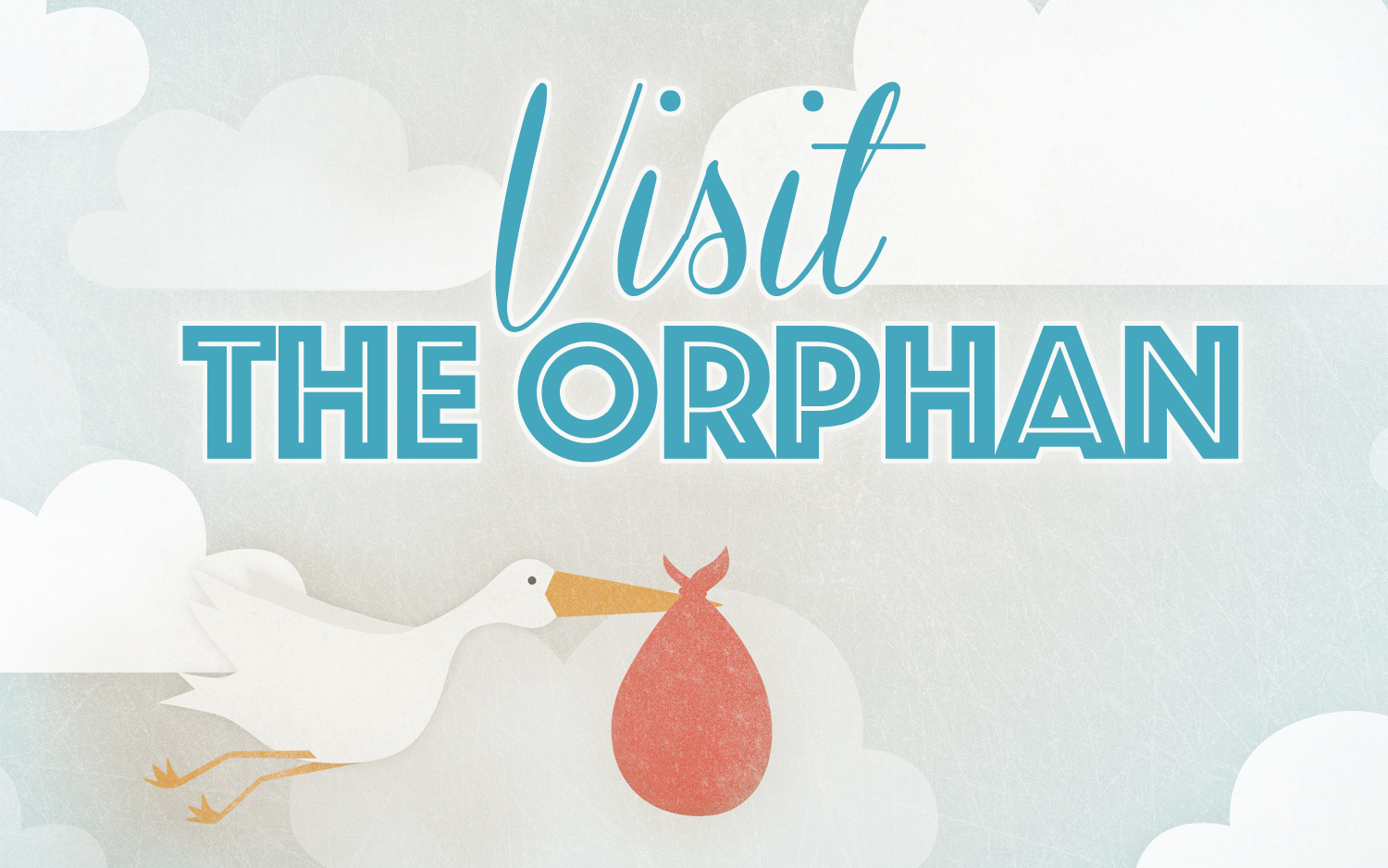 Orphans
[Speaker Notes: A topic near and dear to our family…because we’ve seen the joy adoption has brought to others.  

Need to Acknowledge this is a complicated issue.  There are children and families and government and broken hearts.

There’s no doubt they need a hug, but they may also need major medical help too.

Every child is different, and has different needs.  As Christians, we are called to respond to these needs with Godly wisdom and with Godly compassion.]
Exhortation To Take Action
Key Text: James 1:19-27
Vs 19-25: Christian, Be A Doer.
Vs 26-27: 3 Benchmarks For Personal Examination
To Visit: Direct Interaction To Show Mercy
Christians Visit The Sick (Matthew 25:36)
Jesus Visits Mankind (Luke 1:68,78)
Moses Visits His People In Egypt (Acts 7:23) 
Paul & Barnabas Visit The Brethren (Acts 15:36)
Orphans: Fatherless, In Affliction
[Speaker Notes: Pure & Undefiled Religion
A Father’s Heart For The Helpless: Mercy, Hospitality, Generosity, Defender, Love

TO VISIT: “to look upon or after in order to help”  **It carries the idea of becoming personally involved.  Consider other NT uses of this word…
-Matt. 25:36…when sick you “visited” me.  When sick you came to me to comfort me.
Luke 1:68,78…Jesus “visited” his people. He came and dwelt among us to stand side-by-side with us in the battle against sin. To know our life, and lift us up. Vs 78…for the purpose of showing mercy.
-Acts 7:23… Moses came to “visit” his people. He left his home in the wilderness and came back to deliver them from slavery
-Acts 15:36…Paul & Barnabas go to “visit” the churches again – traveling to them and re-enforcing their faith.


Over and Over the word is used to call every single one of us to Direct Action.  * Let that sink in. because we don’t want to understate or overstate the power of this term. This exhortation “To Visit” is being used to describe the KIND OF HELP WE CAN GIVE.  It is calling us to take direct action…so while it is wonderful for us to pray for them from afar….the word requires MORE help for them from us than this.  For the sick, for Jesus, for Moses, and for Paul – visit always carried the meaning of traveling to the people to help them.   When James challenges us to be “doers” he means we are going to have to do something here.

At the other extreme end of the spectrum – this term does not demand that everyone adopt.  That would be mathematically impossible for every Christian to fulfill.  So this word is telling us be to active, personal help - every Christian is taught – you can do something. You can take the initiative to show mercy on the Fatherless.

I also think this word shows “initiative”  We are to take the initiative to GO to them with the express purpose of showing mercy to improve their circumstances.

ORPHAN: *This literally means the Fatherless.  We need to remember how common it was for men to die in ancient times when life was much harder than our daily experience in 2015. Sometimes we think of orphans only as those with no living parents/guardians, but the word here invokes the idea of all a child is missing when there is no Father.]
The Orphan’s Affliction
Orphans Are Not To Be Mistreated
Exodus 22:22-24, Psalm 68:5
Orphans Are To Be Given Justice
Isaiah 1:17, Psalm 10:18, Psalm 82:3-4
Orphans Are To Have Generosity Extended
Housing (Ps 27:10), Mercy (Hosea 14:3)
Caring For Orphans Should Be A Routine, On-Going Action
Deuteronomy 14:28, Deuteronomy 24:17-21
[Speaker Notes: *We may say to ourselves…but I don’t know any orphans…I’m sure it is hard, but I don’t even know exactly what difficulties they face, how am I going to know how to best help them? 

Well, God has given us a head-start on figuring that out.  You see the Old Testament is full of verses that give us a clear picture of the particular troubles God wants us to be sure to address.

NOT MISTREATED:  
Ex 22:22-24 *Don’t mistreat orphans.
Ps 68:5 – Protection (Ps 82:4)

JUSTICE:   Isaiah 1:17 *Bring Justice  (Ps 82:3, Ps 10:18, Jer. 5:28)

GENEROSITY:   Ps 27:10 – Housing,  Hosea – 14:3 – Mercy

ROUTINE:  In every harvest, and then even more every 3 years…there is always a portion for the orphan.

Deut 14;28 – Evey 3 Years…Food

Deut 24:17-21 – Harvest Time Food]
Create A Family Connection
Lifelong Connection With Job’s Family
How Can We Equip Them To Succeed? Job 24:3
How Can We Be Life A Father? Job  31:16-18
Life-giving Connection For Esther’s Family
Esther 2:7
Theological Connection For Every Christian
Ephesians 1:5, John 14:18
[Speaker Notes: Job 31:16-18 – Food, but More a Family to Share it With

Job 24:3 – Means of Making a Living  (Perhaps you could aid in their education or needed supplies)

Esther 2:7 – Family:  In spite of her early loss in life, the sky was the limit on her future.


THEOLOGICAL: Our hearts should be full of love for the orphan because we have known the love of adoption.

We should be stirred to imitate God’s love!]
Bring A Family Blessing
Preserving Families
 Give Support, Instruction, & Opportunities To Keep The Family Intact.
Reuniting Families
When Safe & Responsible To Reunite Families Temporarily Divided By Crisis.
Expanding Families
When Parents Are Deceased or Unable To Provide Care, To Help Children Join Loving & Thriving Families.
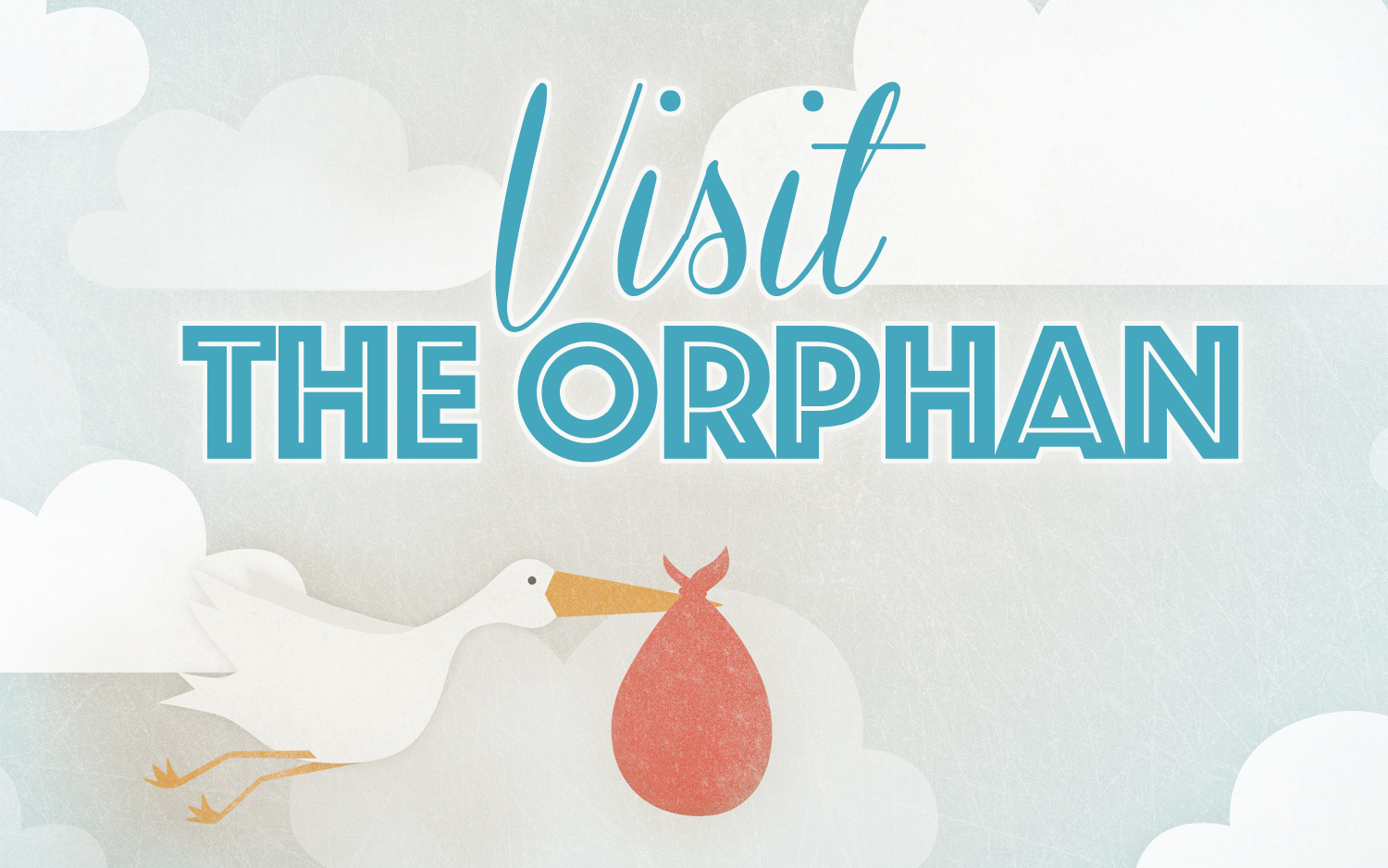 Orphans
[Speaker Notes: This morning – God wants to bring you into HIS FAMILY]